Mardi 29 Mars 2022
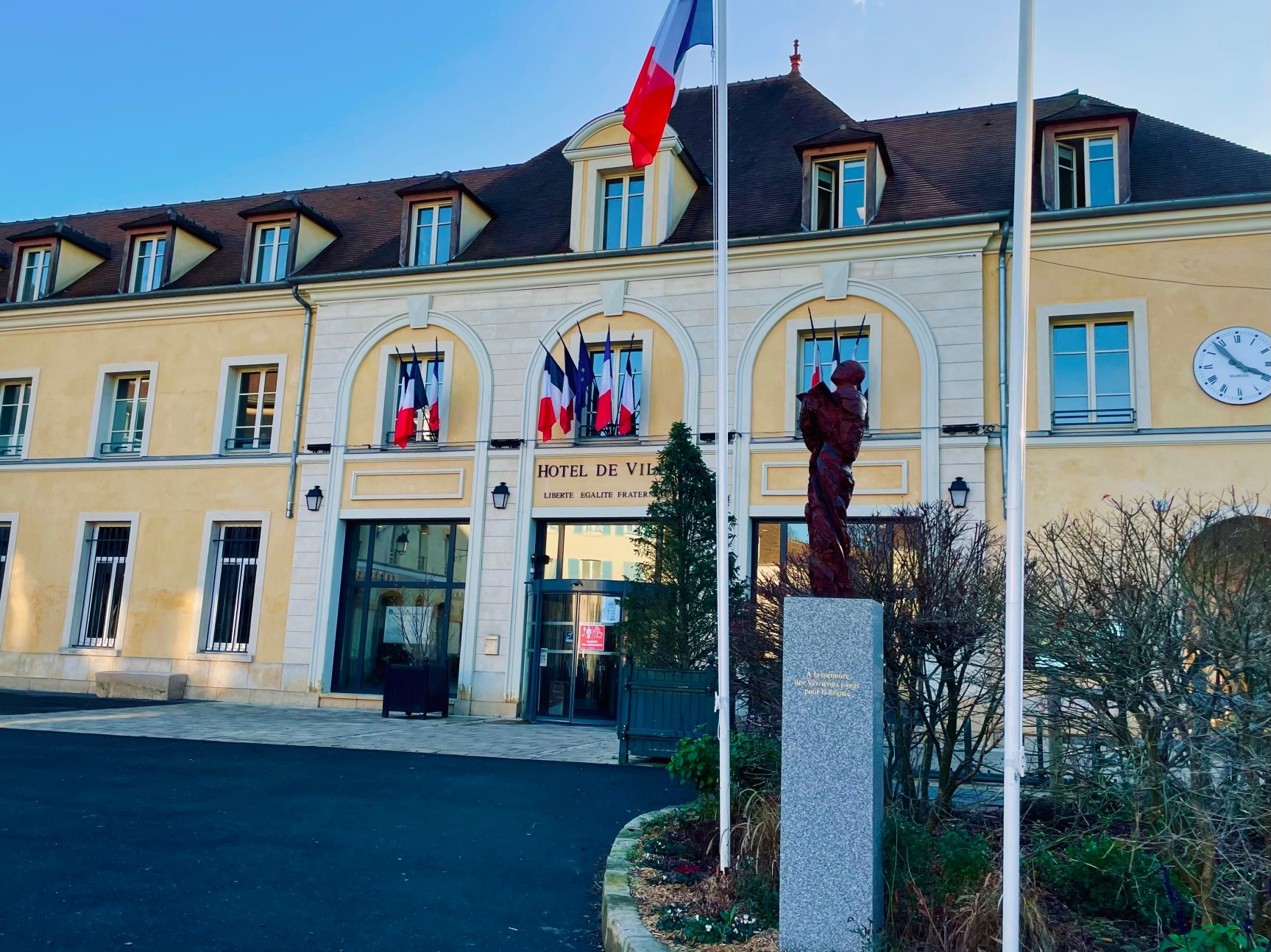 COMPTE ADMINISTRATIF 2021
UN COMPTE ADMINISTRATIF EXECUTANT LES 3 AXES DES ORIENTATIONS BUDGETAIRES 2021
Malgré un contexte de crise sanitaire qui a des conséquences importantes sur les finances de la Ville, la présentation du compte administratif laisse apparaitre une situation saine.

Des dépenses parfaitement maîtrisées

La Ville présente une bonne situation financière, comparable à 2020. Les indicateurs confirment la bonne gestion de la municipalité.
SOLDES D'EXECUTION BUDGETAIRES DE L'EXERCICE 2021
RESULTAT DE CLOTURE DE L’EXERCICE 2021
Les reports 2021 représentent en dépenses un montant de 11 521 605,59 € et en recettes une somme de 5 424 553 €, soit un total de 6 097 052,59 d’où un besoin de financement de la section d’investissement: 3 869 152,26 - 6 097 052,59 = - 2 227 900,33 €
SECTION de FONCTIONNEMENT
RECETTES DE FONCTIONNEMENT
RECETTES DE FONCTIONNEMENT PAR CHAPITRES
RECETTES DE FONCTIONNEMENT PAR CHAPITRES
remboursements de sécurité sociale,
Remboursements coût d’agents mis à disposition, 
Particip. « agent »  titres repas.
Revenus des loyers, des insertions publicitaires,
Recettes culture, périscolaire, …
Occupation domaine public
Concessions cimetières
22 456 693,05 €
Dotation globale de fonctionnement, Caisse Allocations familiales
Taxes foncières, 
taxe sur l’électricité, 
droits de mutation, 
attribution de compensation CPS
Récapitulatif de l’évolution des dotations et Participations
BAISSE : 
388 467 €
Récapitulatif de l’évolution des dotations
RECETTES DE FONCTIONNEMENT PAR SERVICES
RECETTES DE FONCTIONNEMENT PAR SERVICES
RECETTES DE FONCTIONNEMENT PAR SERVICES
RECETTES DE FONCTIONNEMENT PAR SERVICES
PÔLE FAMILLE
Restauration: 129 506,58 €: Redevances  API de sept 2018 à déc.2020
Scolaire : 66 045,82 € reprise des activités
Jeunesse: 445 948,32 € : augmentation justifiée par reprise des activités périscolaires et études.
Petite Enfance: 1 072 007,64 € : Baisse due au maintien des protocoles Covid-19 impactant l’accueil des enfants en crèches.
RECETTES DE FONCTIONNEMENT PAR SERVICES
DIRECTION GENERALE DES SERVICES : 379 771,14 € 
 Service Communication : 34 352,61 € 
Locations des salles communales, et encarts publicitaires dans Le Mensuel.
 Service des Affaires culturelles: 254 775,89 € *
Recettes du cinéma et des spectacles 102,3 K€.(4 mois de fonctionnement normal avec pass sanitaire et masques
Participation CPS au fonctionnement du conservatoire 90,5 K€.
Locations des salles communales s’élève à 12,3 K€.

 Service Police municipale:  89 211,36 € 
Droits de place du marché, 
Droits d’occupation du domaine public (déménagements, mise en fourrière, tournages de films, …)
RECETTES DE FONCTIONNEMENT PAR SERVICES
DIRECTION GENERALE DES SERVICES 
AFFAIRES CULTURELLES :   SUBVENTIONS 51 373 €*
8 000 € Conseil départemental de l’Essonne (Contrat culturel de territoire)

2 645 € Soutien dispositif Collège au cinéma

17 955 € CNC (classement Art et essai, le label jeune public et la diffusion d’œuvres fragiles)

10 773 € Soutien à la salle de cinéma en période de pandémie (Région Ile-de-France et le CNC) 

12 000 € résidence mission de l’artiste dans le cadre du CLEA (contrat local d’éducation artistique)
 de la DRAC
RECETTES DE FONCTIONNEMENT PAR SERVICES
PÔLE RESSOURCES
 Le service Finances : 18 173 153,09 € 
14,4 M€ Impôts directs (Taxes foncières), Augmentation de 400 K€ par rapport à 2020, due à la revalorisation des bases par l’Etat
2,3 M€ : Attribution de compensation CPS
335 K€ : Taxe sur la consommation finale d’électricité, en légère hausse.
943 K€ : Dotation globale de fonctionnement (DGF) (diminution de 112 K€)

 Les relations citoyennes : 21 670,29 € 
année électorale : dotation de l’état ; 
acquisition de concessions funéraires ;
recensement de la population : dotation de l’INSEE.

 La Direction des ressources humaines: 277 738,60 € 
remboursement des arrêts maladie par la Sécurité sociale pour les non titulaires et 
l’assurance pour les titulaires,  
Baisse facturation agents mis à disposition
RECETTES DE FONCTIONNEMENT PAR SERVICES
RECETTES DE FONCTIONNEMENT PAR SERVICE
DIRECTION DES SERVICES TECHNIQUES : 1 889 189,87 € 
Bâtiments : 39 810,80 € 
recettes exceptionnelles (régularisation de facturation), très variables d’une année sur l’autre.
Sport : 9 525,60 € 
redevance pour l’utilisation du gymnase de la Vallée à la Dame par le collège Jean Moulin. (acompte versé, solde en 2022.
Environnement : 101 672,54 € 
redevances d’occupation du domaine public.
Urbanisme: 1 672 489,12 €  
droits de mutation (recette supplémentaire de 260 K€. )
Logement: 60 635,81 € 
loyers perçus. 
Voirie : 5 056,00 €
alignement de voirie, variables d’une année sur l’autre, dédommagements-
pénalités de retard facturées aux entreprises.
RECETTES DE FONCTIONNEMENT PAR SERVICES
DEPENSES DE FONCTIONNEMENT
DEPENSES DE FONCTIONNEMENT PAR CHAPITRES
DEPENSES REELLES DE FONCTIONNEMENT PAR CHAPITRES
DEPENSES REELLES DE FONCTIONNEMENT PAR CHAPITRES
DEPENSES DE FONCTIONNEMENT PAR SERVICES
DEPENSES DE FONCTIONNEMENT PAR SERVICES
DEPENSES DE FONCTIONNEMENT PAR SERVICES
DEPENSES DE FONCTIONNEMENT PAR SERVICES: 
FAMILLE
DEPENSES DE FONCTIONNEMENT PAR SERVICES
PÔLE FAMILLE : 927 933,68 € / 906 260,65 € 
Service Petite enfance : 78 335,94 € 
Impacté par les protocoles sanitaires- les dépenses restent stables par rapport à 2020.

Service Scolaire: 399 355,12 € 
Baisse des dépenses expliquée essentiellement par la fermeture de l’école du Bois Loriot (1 mois, prestations de ménage reportées) 
Aucune fermeture ni ouverture de classe
Activités proposées identiques aux années précédentes.
DEPENSES DE FONCTIONNEMENT PAR SERVICES
PÔLE FAMILLE : 927 933,68 € / 906 260,65 € 

Service Jeunes : 196 879,74 € 
reprise des accueils périscolaires et extrascolaires 
Fonctionnement impacté par les protocoles sanitaires 
Annulation des séjours ski et estival

 Service Restauration : 225 492,19 € 
Fonctionnement normal sur l’année

Service Alimentation : 26 378,68 € 
L’augmentation du service alimentation s’explique par la reprise progressive des manifestations et l’organisation des évènements par la collectivité.
DEPENSES DE FONCTIONNEMENT PAR SERVICES 
DIRECTION GENERALE DES SERVICES
DEPENSES DE FONCTIONNEMENT PAR SERVICES
DIRECTION GENERALE DES SERVICES
  Service Associations: 580 921,00 € 
Plus de participation à Arpavie 

 Service Communication :  181 785,55 € 
Mise en place d’un Facebook live pour les Assises de la jeunesse 
Exposition et livret dans le cadre de la commémoration et de l’hommage à Honoré d’Estienne d’Orves
Outils de communication (notamment les tot bag)
Refonte du Mensuel de la municipalité (création graphique d’une nouvelle maquette : magazine et son supplément)
Accompagnement du service Communication sur de nouveaux projets (ex : création de panneaux de chantier) et continuité d’activité et d’information auprès des administrés (appui rédactionnel d’un journaliste pour le Mensuel)
DEPENSES DE FONCTIONNEMENT PAR SERVICES
DIRECTION GENERALE DES SERVICES
Service des Affaires culturelles : 467 733,84 € 
Reprise partielle 
EBM fermé plus de 4 mois
Activité réduite du cinéma  sur 4 mois (jauge limitée, couvre-feu, espacement des séances) et diminution des séances
 Service Administration générale et municipalité : 35 417,46 € 
réalisation du rapport d’activité des services (6 K€).
 Police municipale : 29 035,75 € 
13,2 K€ : Contrat de mise en fourrières des animaux : 
5,8 K€ :   Mises en fourrières de véhicules : 
6,6 K€ :  Frais de gardiennage lors des manifestations (Brocante Zinado, Forum des associations, Marché de Noël) :
DEPENSES DE FONCTIONNEMENT PAR SERVICES
DEPENSES DE FONCTIONNEMENT PAR SERVICES: 
Pôle Ressources
DEPENSES DE FONCTIONNEMENT PAR SERVICES
PÔLE RESSOURCES
Le service Finances: 936 642,62 €
Baisse de 300 K€
Non reconduction de dépenses: (Masques Covid : 149 K€ / Subventions exceptionnelles : Envol des Près Hauts 76 K€ - Acted pour Beyrouth 15,6 K€ / Prestation mise en place CLSPD : 20 K€)
Diminution de postes :
Baisse des intérêts d’emprunts (22 K€)
Baisse de la téléphonie (9 K€)
Principales dépenses :
Le prélèvement du FPIC (460 K€)
Les intérêts d’emprunts (228 K€)
La téléphonie (91 K€)
La location des photocopieurs (44 K€)
Les taxes foncières payées (44 K€)

Les relations citoyennes: 44 016,61 € identique au budgété.

Fournitures : 19 819,61 € conforme aux prévisions budgétaires.
EVOLUTION DU MONTANT DES INTERÊTS de la DETTE
DEPENSES DE FONCTIONNEMENT PAR SERVICES
PÔLE RESSOURCES
Service Informatique:  195 093,03 €  en augmentation
premier effet des bascules d’applicatifs métiers pour lesquels nous avons des abonnements 
continuité de la migration débutée en 2020. 
Courrier –
Dématérialisation du Conseil Municipal –  
Valise Numérique dans les écoles, 
Espace Citoyen premium, 
Virtuose Agent, Doclink , 
Déploiement complet dans le SAAS du service des relations citoyennes).
demande croissante d’abonnements complémentaires pour les services, de logiciels tels que la suite Adobe , Autocad, etc..., 
réalisation d’un audit de sécurité du SI.

Le service Marchés publics, affaires juridiques et assurances : 94 795,86 € 
Exécution conforme à la prévision budgétaire. 
Principal poste de dépenses: cotisations d’assurance
DEPENSES DE FONCTIONNEMENT PAR SERVICES
PÔLE RESSOURCES
La Direction des ressources humaines : 13 349 886,31 €
masse salariale, augmentation 133 k€ (+1,03%). Malgré un nombre de postes vacants encore conséquent,
  l’effectif pourvu reste stable en 2021( janvier 2021 : 313 agents ; décembre 2021 : 310 agents )
Glissement Vieillesse Technicité,  
reclassements successifs au 1er janvier, 1er avril et 1er octobre pour suivre l’augmentation du SMIC (+ 55k€)
déploiement des centres de loisirs, dans le cadre des protocoles sanitaires COVID, pour minimiser les brassages, (+ 30k€)
EVOLUTION de la MASSE SALARIALE
REPARTITION de la MASSE SALARIALE
REPARTITION de la MASSE SALARIALE
Pôle famille
DEPENSES DE FONCTIONNEMENT PAR SERVICES
PÔLE SOLIDARITE

	402 295,15 €  comprend la subvention exceptionnelle de 50.000€ versée au CCAS, en prévision d’éventuels 	besoins, notamment en raison de la pandémie. Cette subvention exceptionnelle s’est avérée sans objet.
DEPENSES DE FONCTIONNEMENT PAR SERVICES
DEPENSES DE FONCTIONNEMENT PAR SERVICES : Direction des Services Techniques
DEPENSES DE FONCTIONNEMENT PAR SERVICES
SERVICES TECHNIQUES
DEPENSES DE FONCTIONNEMENT PAR SERVICES
DIRECTION DES SERVICES TECHNIQUES
Bâtiments : 1 104 597,53 € 
Eau: Légère augmentation des dépenses (7k€), malgré une baisse de la consommation de 22% en volume entre 2020 et 2021.
Electricité et gaz: en baisse de – 55k€ et -37 k€ respectivement. 
Bois et fioul, augmentation + 20 k€, sans augmentation notable de consommation en volume. 
Réparation des bâtiments : baisse de – 80k€, 
Dépenses de maintenance stables entre 2020 et 2021. 
Frais de nettoyage des locaux en baisse. 

Sports : 7 546,65 € 
Dépenses en baisse(-7 k€) ,matériels et fournitures (filets, traceurs, tendeurs, ...) prestations de vérification de sécurité 

Gravières – Entretien – Défense incendie (alarmes, extincteurs)

Gravières : 19 850,21 €  +4K€ 
Entretien: 95 303,07 €  (produits de nettoyage et de désinfection, et les équipements de protection tels que les surchaussures, les gants)  en baisse
Défense incendie : 73 450,50 €  (-9k€)
DEPENSES DE FONCTIONNEMENT PAR SERVICES
Centre technique 177 527,27 €  
fournitures nécessaires aux agents du service technique

 Garage: 162 000,06 € , en augmentation
Poste carburant (55 K€ en 2021 / 43 K€ en 2020)
Location des batteries électriques (9,8 K€ en 2021 / 8,2 K€ en 2020) 
Entretien et réparation des véhicules (91,5 K€ en 2021/ 41,9 K€ en 2020)

 Urbanisme : 119 239,20 € 
Essentiellement honoraires d’avocats. variable d’une année sur l’autre

 Logement :  24 295,03 € conforme aux prévisions. location d’un logement supplémentaire (année partielle en 2020)
DEPENSES DE FONCTIONNEMENT PAR SERVICES
DIRECTION DES SERVICES TECHNIQUES
Environnement : 667 318,23 € en augmentation

Entretien des espaces verts
lutte contre les plantes invasives 
Missions supplémentaires confiées à l’entreprise titulaire du marché d’entretien des espaces verts
15 k€ l’opération de recyclage des masques. 
35 k€ accompagnement technique pour la démarche participative « Agissons pour Demain », PCAET)


Voirie : 247 814,41 € 

nettoyage de la voirie (Centre-ville) : 198 K€.
Honoraires 2021
SUBVENTIONS
RECETTES de FONCTIONNEMENT
REALISE  2020

22 565 622,94 €
RECETTES de FONCTIONNEMENT
REALISE  2021

22 456 693,05 €
DEPENSES de FONCTIONNEMENT
REALISE  2020

19 967 403,19 €
DEPENSES de FONCTIONNEMENT
REALISE  2020

19 687063,34 €
SECTION D’INVESTISSEMENT
RECETTES D’INVESTISSEMENT
RECETTES D’INVESTISSEMENT
RECETTES D’INVESTISSEMENT
Subventions: 1 041 366 €    11 %
RECETTES D’INVESTISSEMENT
RECETTES D’INVESTISSEMENT
DEPENSES D’INVESTISSEMENT
DEPENSES D’INVESTISSEMENT
DEPENSES D’INVESTISSEMENT
EVOLUTION DES DEPENSES REELLES D’INVESTISSEMENT ENTRE 2017 et 2021
EVOLUTION DES DEPENSES REELLES D’INVESTISSEMENT ENTRE 2017 et 2021
DEPENSES D’INVESTISSEMENT
OPERATIONS D’EQUIPEMENT
DEPENSES D’INVESTISSEMENT

OPERATIONS D’EQUIPEMENT
INVESTISSEMENTS REALISES en 2021 : 6 720 448 €
DONT 

SCOLAIRE : 2 444 000 €

ENVIRONNEMENT - VOIRIE - ECLAIRAGE: 2 268 000 €

INFORMATIQUE : 268 000 €

CULTURE : 214 000 €

SPORTS : 136 000 €
DEPENSES D’INVESTISSEMENT REALISES
SCOLAIRE :  2 444 000€

1 667 k€ pour la reconstruction du restaurant David Régnier / Paul Fort. (terminés )(Opération 1010)
777 k€ pour la rénovation de l’école Bois Loriot. (terminés) (Opération 1015)
DEPENSES D’INVESTISSEMENT
ENVIRONNEMENT - VOIRIE - ECLAIRAGE: 2 268 000 €
63 K€ de renouvellement de jeux dans les écoles Bois Loriot et Prés Bouchards 
12 K€ Audit du patrimoine d’éclairage public de la ville
791 K€ Restructuration de voirie P. Brossolette, et enfouissement des réseaux (Opération 1014)
326 K€ Boulevard Foch (Opération 1013)
35 K€ Campagne de marquage au sol
31 K€ Mise en sécurité des installations d’éclairage public
158 K€ Travaux divers sur l’éclairage public
65 K€ Illuminations
DEPENSES D’INVESTISSEMENT REALISES
Informatique : 268 000 € :
75 K€ : acquisition de valises numériques pour les écoles et de tablettes pour le Conseil municipal
62 K€ : remplacement de matériels vétustes ou en panne
45 K€ : mise en place de la téléphonie sous IP en mairie avec changement de l’autocom et des postes
22 K€ : affichage dynamique pour l’accueil de la mairie en télétravail et de téléphones mobiles
9 K€ : licences Arpège
4 K€ : préparation des écoles au déploiement de la fibre optique
DEPENSES D’INVESTISSEMENT REALISES
CULTURE: 214 000 €

121 k€ pour la restructuration du centre André Malraux (Etudes et diagnostics – Opération 1012) 
61 k€ pour des travaux complémentaires à l’Espace Bernard Mantienne (Terminés)
32 k€ pour la restauration de l’Eglise Notre Dame de l’Assomption (Terminés) (Opération 1011)
DEPENSES D’INVESTISSEMENT REALISES
SPORTS: 136 000 €

46 K€ : Gymnase Vallée à la Dame (études thermique et pré-faisabilité architecturale, achat d’une auto laveuse). 
23K€ : Tennis (rénovation du club house et réfection du court n°4 terre battue).
8K€ : Stade Robert Desnos (rebouchage des bouches d’arrosage défectueuses)
12K€ de matériels divers (filet, buts, bancs de touche, panneau de basket...) 
47 K€, inscrits sur le budget Bâtiment, réfection de la salle de danse, aux Meulières.
CULTURE
DEPENSES D’INVESTISSEMENT REALISES
SANTE

99 k€ de frais d’études pour la Maison de Santé (Opération 1016)
REPORTS INVESTISSEMENTS
REPORTS 11 521 605,59 €. 
Réhabilitation et rénovation du Centre culturel Malraux pour 6 M€
La Maison de santé pour 1,6 M€
L’école Bois Loriot pour 400 K€
Le restaurant scolaire DR/PF pour 300 K€
L’ensemble des travaux de voirie, dont la phase 1 du boulevard Foch et la rue Pierre Brossolette pour 1,5 M€
Les travaux divers dans les bâtiments pour 400 K€
Les travaux dans les cimetières (concessions) pour 150 K€
Les travaux divers dans les équipements sportifs pour 200 K€
Les fonds de compensation 2020 et 2021 de la CPS pour 200 K€
INDICATEURS DE GESTION
Epargne Brute ou Capacité d’autofinancement brute: 2 489 290 €
L’épargne brute correspond à l’excédent des recettes réelles de fonctionnement par rapport aux dépenses réelles de fonctionnement.

Epargne Nette ou Capacité d’autofinancement nette: 788 769 €
L’épargne nette = Epargne brute-montant remboursé au cours de l’année du capital des emprunts

 Taux d’épargne brute : 11,1 %
Taux épargne brute = Epargne brute/Recettes réelles de fonctionnement
DESENDETTEMENT
Capacité de désendettement:  7,3 années
La capacité de désendettement est un ratio d’analyse financière des collectivités locales qui mesure le rapport entre l’épargne et la dette, la première finançant la seconde. Elle se calcule à partir de l’encours de la dette rapporté à l’épargne brute (ou capacité d’autofinancement). Exprimé en nombre d’années, ce ratio est une mesure de la solvabilité financière des collectivités locales.
 
On considère généralement que le seuil d’alerte de la capacité de désendettement se situe à 12 ans.
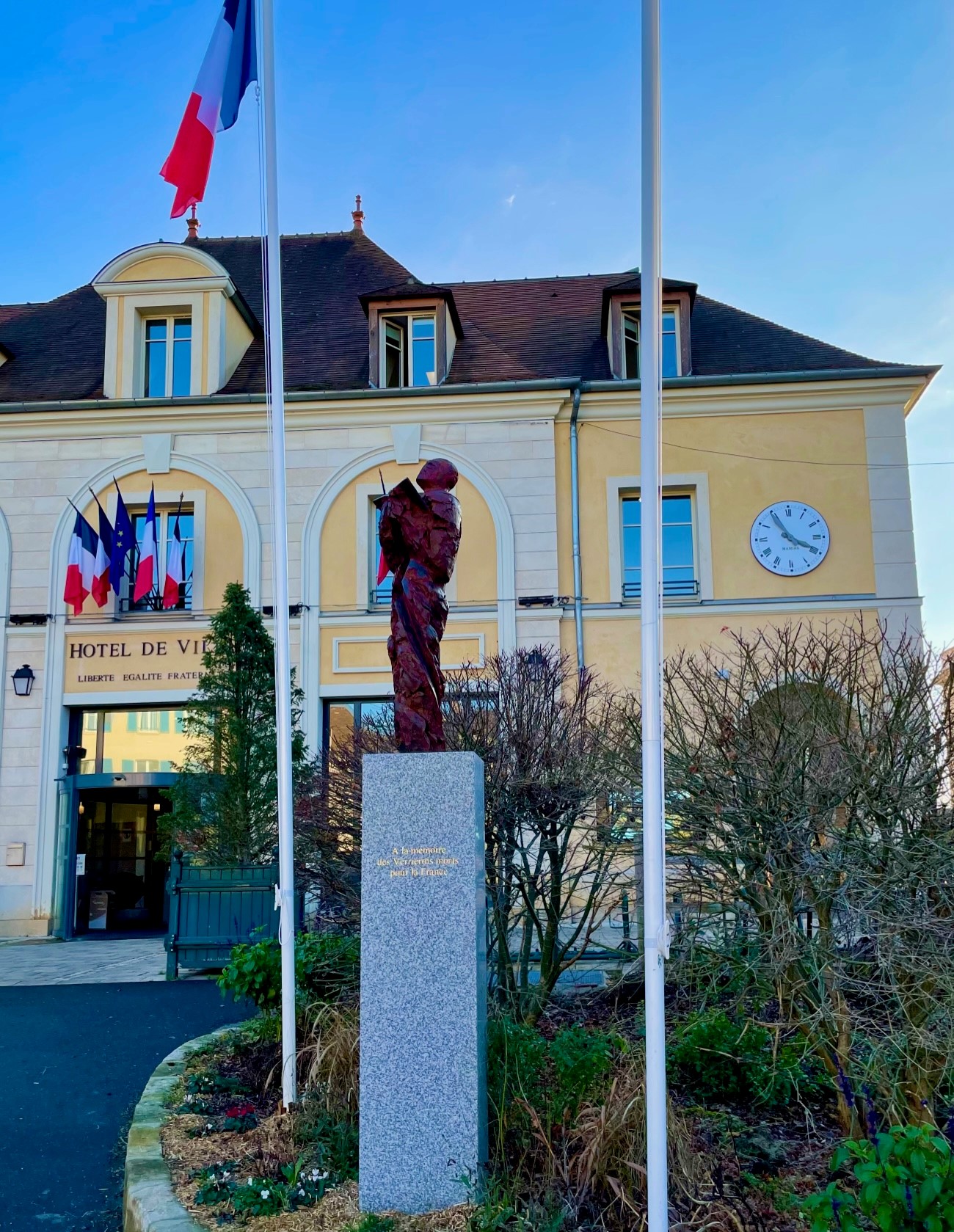 AVEC  TOUS NOS REMERCIEMENTS AUX AGENTS DES DIFFERENTS SERVICES DE LA VILLE  QUI ONT PERMIS, CHACUN A SON NIVEAU ET MALGRE LA PANDEMIE L’EXECUTION DU BUDGET AVEC DES TAUX DE REALISATION EN FONCTIONNEMENT SUPERIEURS à 95%. 

NOS REMERCIEMENTS EN PARTICULIER 
AU SERVICE DES FINANCES ET EN PARTICULIER A SYLVIE METAUT ET SON EQUIPE POUR LE SUIVI FINANCIER, 
A PATRICK RODZESKY ET A SON EQUIPE AU NIVEAU DES SERVICES TECHNIQUES, 
A STEPHANIE ROBY ET SON EQUIPE POUR LA GESTION DU PERSONNEL ET SON ASSISTANCE DANS LA DIRECTION GENERALE,
ET AU PILOTE DE CE NAVIRE SABINE CHALET.